Чистописание
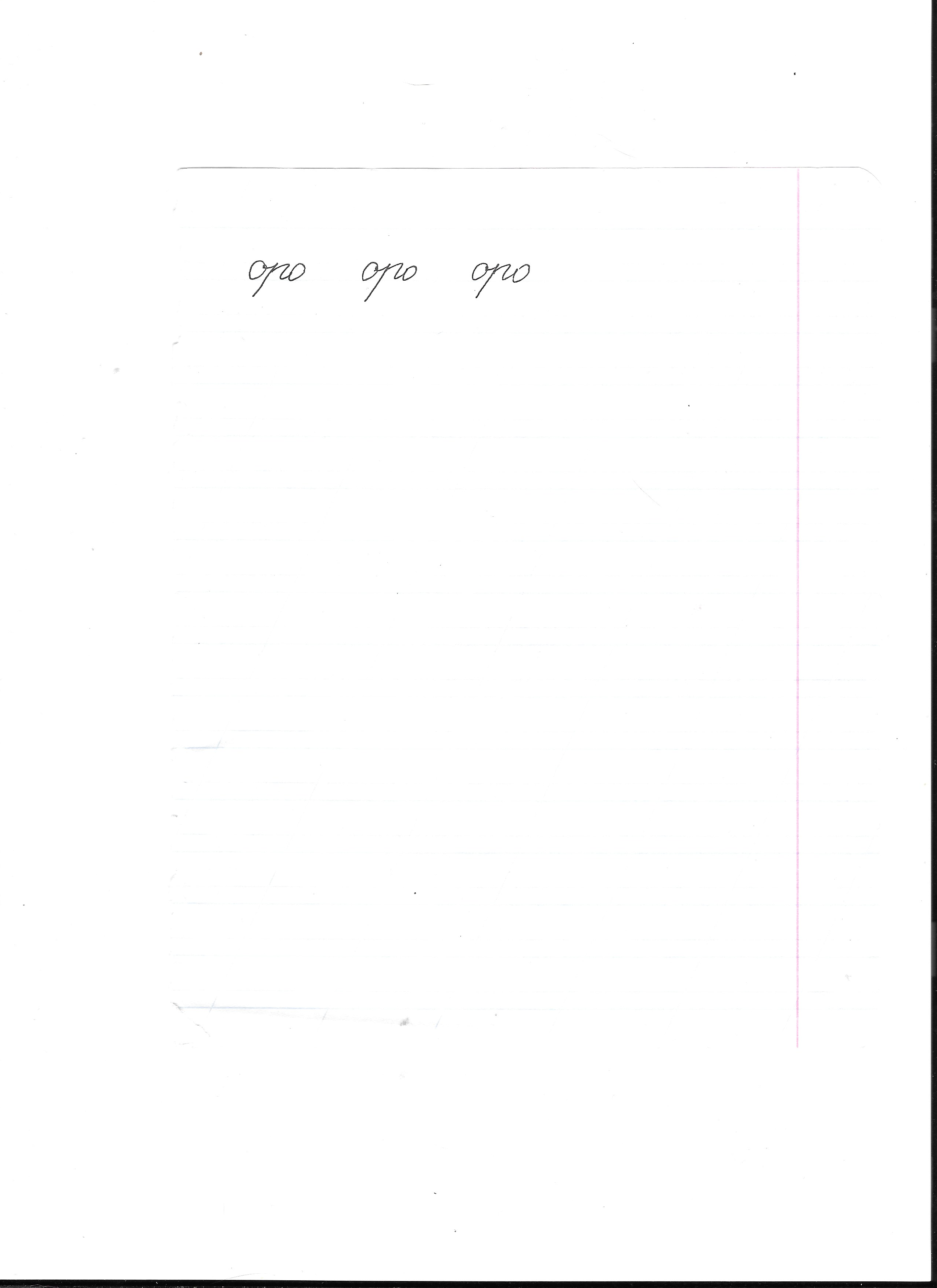 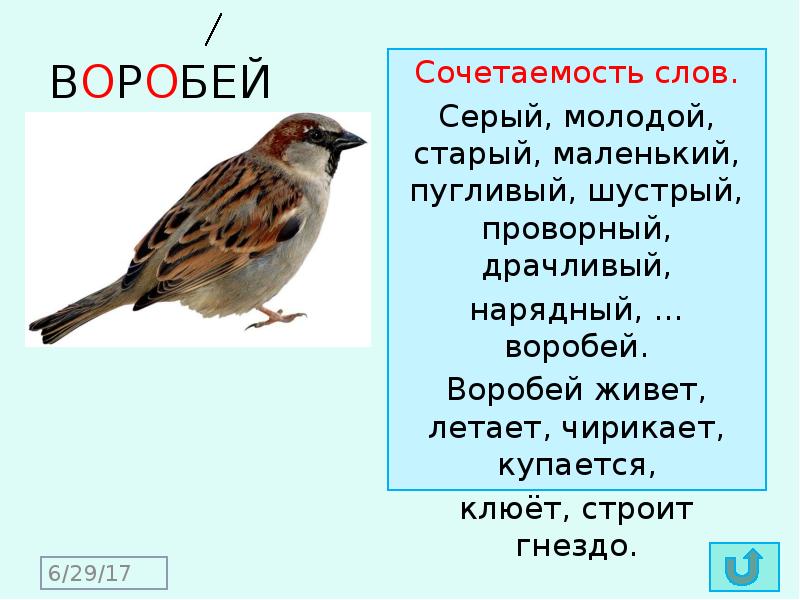 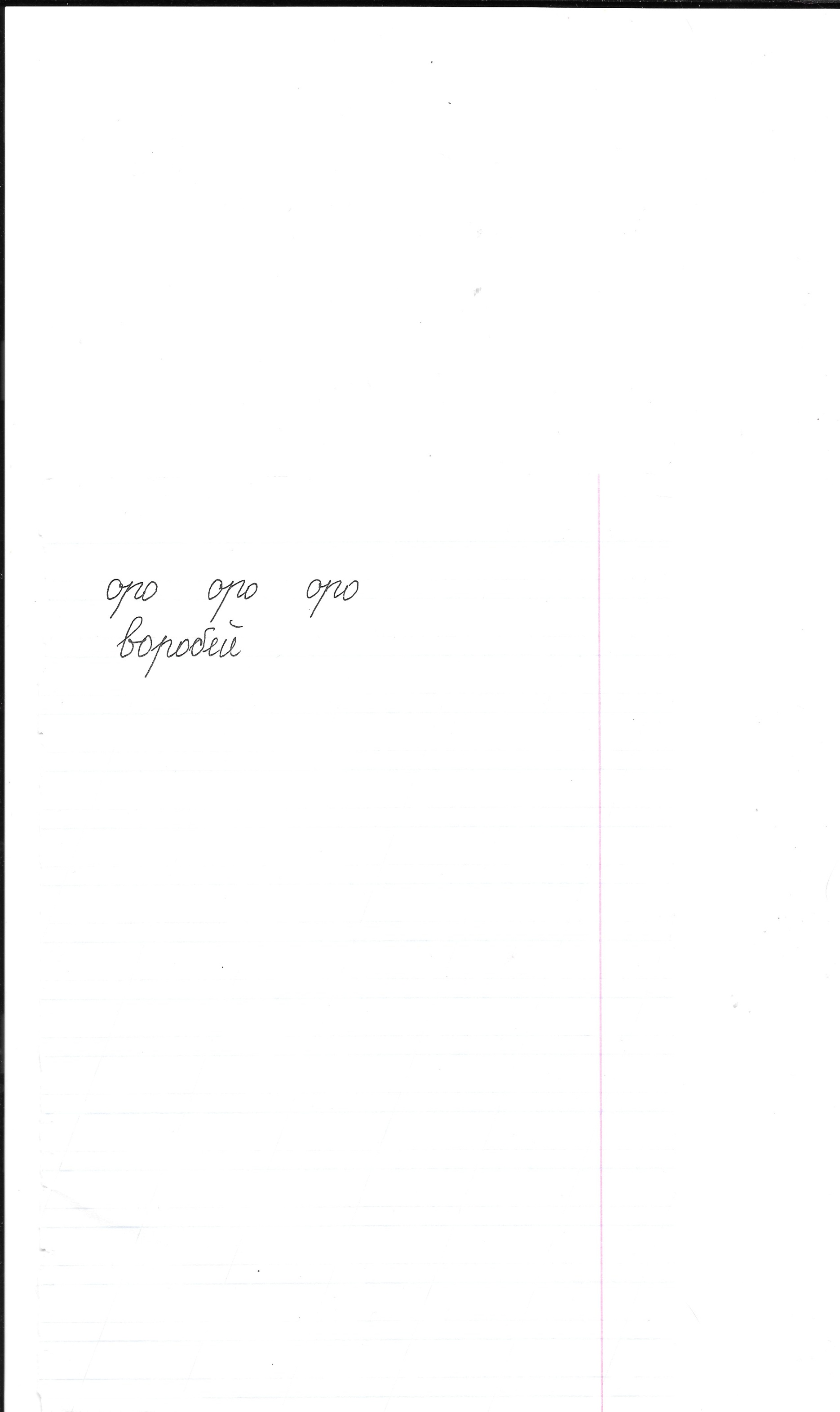 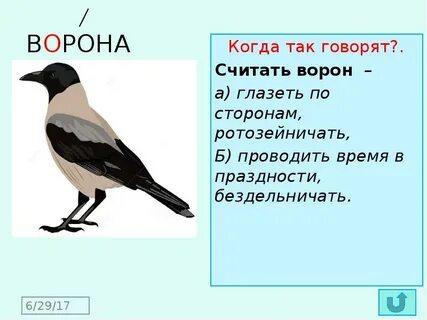 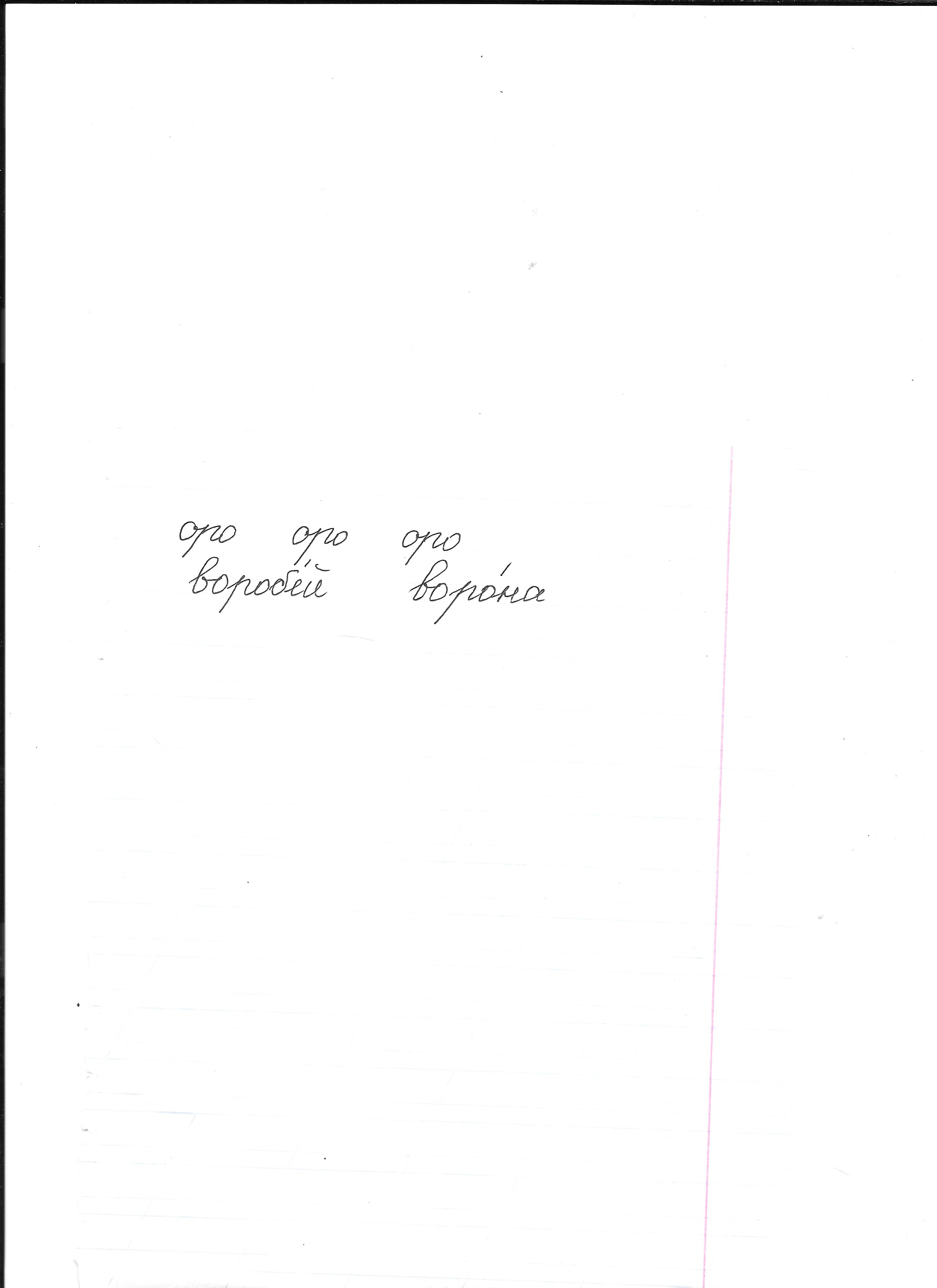 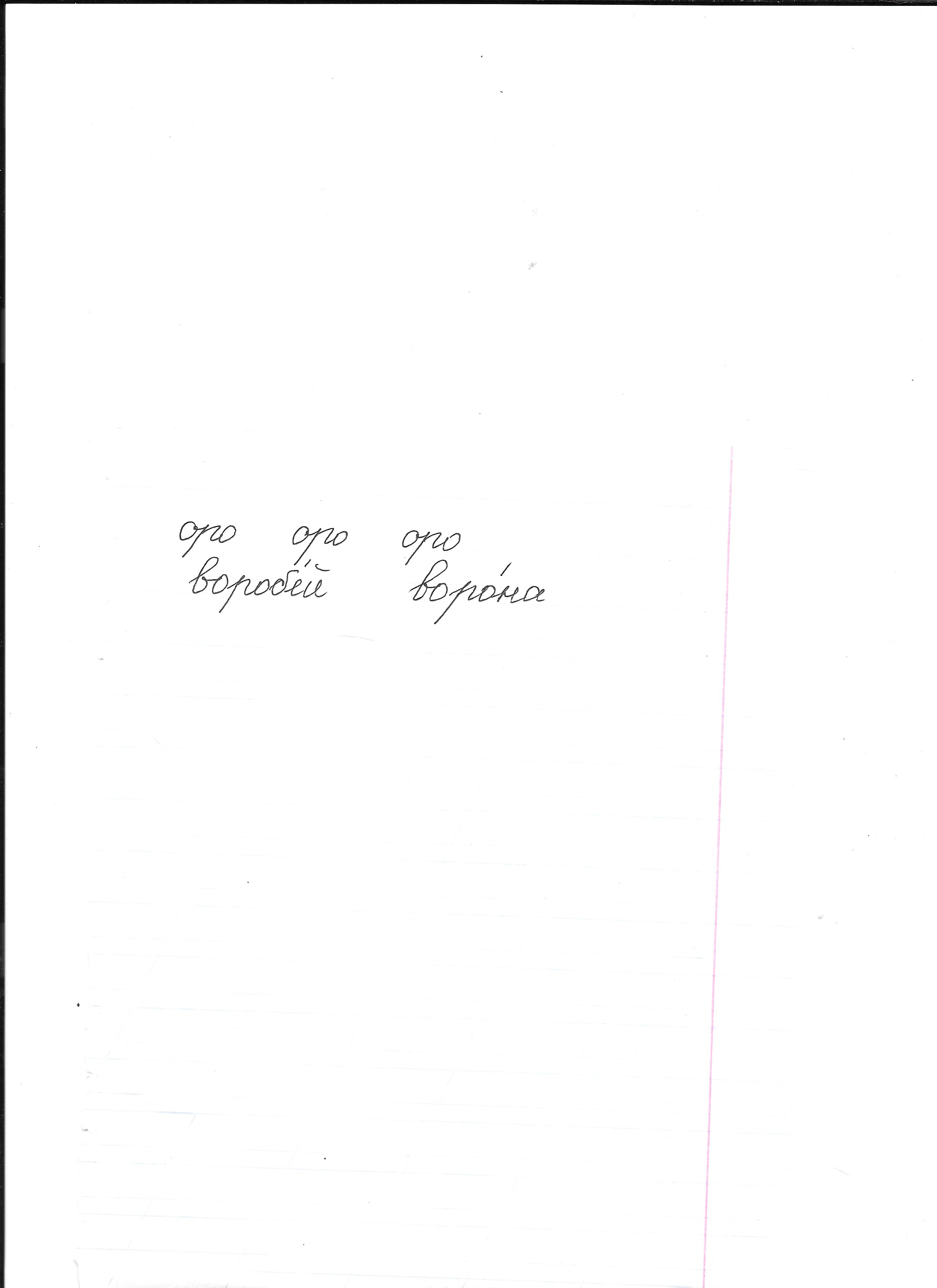 Воробьи, ворона, птица, человек.

Воробьи и вороны живут рядом с человеком.
Воробьи сидят

Воробьи сидят на холодной земле.

Холодной
Ворона сидели на дереве.

 Ворона прилетела к кормушке.

Гнездо ворона купила.
ходит по двору ворона

Ходит по двору ворона

Ходит по двору ворона.
Птицы ищут корм воробей клюёт корку хлеба ворона нашла кусок мяса
Птицы ищут корм. Воробей клюёт  корку хлеба. Ворона нашла кусок   мяса.
Работа с учебником
С.12 упр.5
–  О чём говорили на уроке?

-Назовите признаки предложения.

– Что особенно вам понравилось? Почему?

– Что вызвало затруднение? Почему?